The four tiers of LTC riskClassify and conquer objections to LTC coverage
Brought to you by the
Advanced Consulting Group of Nationwide®
Nationwide, the Nationwide N and Eagle, Nationwide is on your side and other marks displayed in this presentation are service marks of Nationwide Mutual Insurance Company or its affiliates, unless otherwise disclosed. © 2017 Nationwide
Some things you need to know
This presentation was not intended by the author to be used, and cannot be used, by anybody for the purpose of avoiding any penalties that may be imposed on you pursuant to the Internal Revenue Code. The information contained herein was prepared to support the promotion, marketing and/or sale of life insurance contracts, annuity contracts, and/or other products and services provided by Nationwide Life Insurance Company.
Keep in mind that as an acceleration of the death benefit, the payment of long-term care rider benefits will reduce both the death benefit and cash surrender values of the policy. Additionally, loans and withdrawals will also reduce both the cash values and the death benefit. Care should be taken to make sure that life insurance needs continue to be met even if the rider pays out in full, or after money is taken from the policy. There is no guarantee that the rider will cover the entire cost for all of the insured’s long-term care, as this may vary with the needs of each insured.   Nationwide pays the long-term care benefit to the policy owner; there is no guarantee the policy owner will use the benefit for long-term care expenses if the policy is owned by someone other than the insured. 
Guarantees are subject to the claims-paying ability of the issuing company.  Life insurance products are issued by Nationwide Life Insurance Company or Nationwide Life and Annuity Insurance Company, Columbus, Ohio.
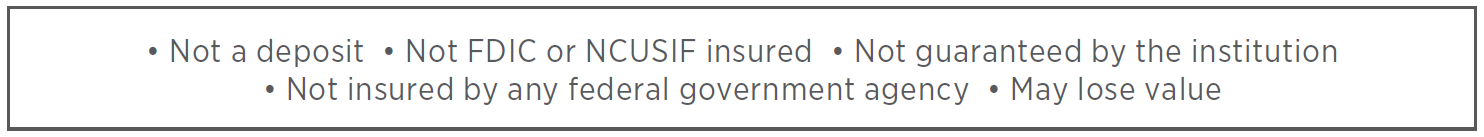 FOR BROKER/DEALER USE ONLY — NOT FOR USE WITH THE PUBLIC
NFM-16638AO (06/17)
2
[Speaker Notes: Leave up for audience to read]
Some things you need to know
When choosing a product, make sure that life insurance and long-term care insurance needs are met.  CareMatters is not intended to be a primary source of life insurance protection, so make sure life insurance needs have been covered by appropriate products.  Because personal situations may changes (i.e., marriage, birth of a child or job promotion), so can life insurance and long-term care insurance needs. Care should be taken to ensure these strategies and products are suitable. Associated costs, as well as personal and financial objectives, time horizons, and risk tolerance should all be weighed before purchasing CareMatters. Life insurance, and long-term care coverage linked to life insurance, has fees and charges associated with it that include: costs of insurance which varies based on characteristics of the insured such as gender, tobacco use, health and age; and additional charges for riders that customize a policy to fit individual needs.
Approval for coverage under the policy and attached LTC riders is subject to underwriting and may require a medical exam. 
Benefit banking is available through the Excess Benefit Account feature, a separately established secure money market account with Nationwide Bank.  Inflation protection is available to help the monthly benefit keep up with increases in the cost of care. International benefits are available if care is provided outside of the US.  However, with these and other product features, there are limitations and exclusions. Refer to your policy and attached riders  for details on product features, including benefits, exclusions, limitations, terms and definitions (which may vary by state).
FOR BROKER/DEALER USE ONLY — NOT FOR USE WITH THE PUBLIC
NFM-16638AO (06/17)
3
[Speaker Notes: Leave up for audience to read]
Agenda
Objections to long-term care coverage
Classifying clients to help conquer objections
Customizing your sales strategy to fit a client’s need for a “win-win” solution
Sales ideas to meet specific wealth tiers
4
[Speaker Notes: Read slide]
Chance that an individual will need some LTC1
Chance that at least          one member of a couple will need LTC2
Percentage of people with LTC coverage3
America is under-insured for LTC
10%
70%
91%
Statistics don’t work with clients…… so what will?
1 U.S. Dept. of Health and Human Services, LongTermCare.gov, Jan 2017 
2 retiredbrains.com, Long term Care Insurance, Jan. 2017;
3 The National Bureau of Economic Research, December 2016
5
[Speaker Notes: America continues to  be under-insured for long-term care (LTC). There is a 70% chance and individual will need long-term care services at some time in their life, and a 91% chance at least one member of a couple will need LTC services. Yet only 10% of Americans have LTC coverage.  

But statistics don’t work with clients… so what will?]
What prevents clients from purchase?
Clients may “say”:
“I have to 
           LOSE to WIN”
Clients may “feel”:
So….. what do we need to know to help get clients over the hurdles and towards purchasing LTC coverage?
6
[Speaker Notes: First, let’s look at what prevents people from purchasing LTC coverage. People have perceptions and feasr that prevent them from thinking positively about purchasing  LTC  coverage and from taking action.  
Many people associate LTC  coverage with “nursing homes”. That alone can turn them off on having a discussion. Other people worry about continued price hikes, and don’t want to purchase a product they have no guarantee will remain what they see as reasonable in cost.
Others don’t think they will be the one to need LTC and if they do, family will take care of them. So they feel LTC coverage is a waste of money, family will provide care and so forth.
And then there are the more affluent people who feel that if they need care, they can pay for LTC themselves
But many of the worries people have are often centered around the financial aspects. Like home or auto insurance, there has to be a loss before benefits are paid. They worry they won’t get any return if all goes well -  and that they have to” lose to win”, because they have to be in need of care for the policy to pay, and that is not always easy to think about.
So….. What do we need to know to help get clients over the hurdles and towards a purchase of LTC coverage?]
………..Customize your approach to LTC discussions
There are 2 main things to remember
7
[Speaker Notes: When customizing your approach to LTC discussions, there are 2 main things to remember. First, wear the proper hat to match to match the person you will be having the discussion with. Second, strive for a win-win solution for your client. We will now discuss these steps in more detail.]
Wear the proper hat to match the occasion
You wouldn’t wear a baseball cap to ride a motorcycle! 
Similarly, LTC discussions you have with middle-class clients will likely not resonate with high net worth clients.

How would these lines work with a high net worth client?
“Imagine at 80 trying to lift your husband to bath and dress him….”
Potential response: “I wouldn’t, I would hire someone for that!”
“You want to make sure there is enough income and assets left to support the one of you that is left behind……”
Potential response: “We have over 10 million dollars, I think we’re fine”

These type of discussions get you NO WHERE with affluent or ultra-high net worth clients
8
[Speaker Notes: You wouldn’t wear a baseball cap to ride a motorcycle! 
In similar fashion, LTC discussions you have with middle-class clients will likely not resonate with high net worth clients.

What would the response be when saying the following to a high net worth client:
“Imagine being in your 70”s or 80’s and trying to lift your husband to bath and dress him….”
Potential response: “I wouldn’t, I would hire someone for that!”
“You want to make sure there is enough income and assets left to support the one of you that is left behind……”
Potential response: “We have over 10 million dollars, I think we’re fine”

These type of discussions get you NO WHERE with affluent or ultra-high net worth clients]
Classify clients to conquer objections
Sort your book of clients into tiers
Each tier will merit a unique discussion for LTC……… 
planning advantages unique to their wealth group
consequences specific to their wealth group should they choose to ignore insuring for LTC

The 4 tier groups are based on wealth:
Medicaid likely
Middle Class
Affluent – likely to have no estate tax liability concerns
High net worth – with estate tax liability concerns
9
[Speaker Notes: In order to help avoid and/or conquer objections to LTC coverage, it helps to classify your clients into wealth tiers. Each wealth tier merits a unique discussion, as there are planning advantages that differ with the wealth tiers as well as unique consequences specific to each tier group who plans poorly or chooses to ignore the opportunity to insure the risk of LTC expenses. For purposes of LTC discussions, clients can be divided into the following 4 tier groups:
Medicaid likely
Middle Class
Affluent – with no estate tax liability concerns
High net worth – with estate tax liability concerns
 
By breaking discussions down into LTC tier groups, you have a better opportunity to showcase the advantages of LTC planning that are specific to each group.]
1
Medicaid Clients
Low income/asset clients 
May be a client referral of a family member or friend

They want to know their options
Likely can't afford LTC coverage
“Hold your breath” and hope nothing happens
Refer a good Elder Care Attorney for when the time comes

2 types of Medicaid Planning
Medicaid Estate Planning 
Medicaid Rescue Planning
10
[Speaker Notes: Individuals or couples with low income and assets may not likely comprise much if any of your clientele. This tier group relative to your practice are more likely to be the parents, relatives or family friends of clients who have brought these people to you hoping you can assist. 
These individuals or couples want to know their options. In all likelihood, these newly acquired clients can’t afford LTC coverage of any kind. Thus, they have little choice but to hold their breath and hope nothing happens. But you can help them prepare by recommending a good elder care attorney in your circle of influence if the time comes to that a Medicaid “rescue” plan is needed due to a LTC need occurring. 
It will help to clarify Medicaid Planning as there are 2 types. There is Medicaid Estate Planning and there is Medicaid Rescue Planning.]
Medicaid Estate Planning
Affluent people hiding assets inside “Medicaid trusts”
…… so they will qualify for LTC services paid by Medicaid 
…… and leave all their money to beneficiaries
What this client may not understand is…..
This planning could cause potential unintended LOSS….
There can be substantial cost to this planning
Loss of the control of assets
Loss of care choices. Nursing home is often the only choice for care.

Cost of this plan could pay for LTC coverage! 
Maintain control of assets and choice of care
11
[Speaker Notes: Medicaid Estate Planning is where affluent people hide their assets inside “Medicaid trusts”. Their goal is to be able to qualify for Medicaid to pay for their for LTC services – which will then enable this affluent person to leave all their money to their beneficiaries.
What this client may not understand is…..
This planning could cause potential unintended LOSS as there can be substantial cost to this type of planning
Income taxes may be incurred when asset ownership is transferred. Any qualified assets may be taxed as ordinary income in a single tax year.
Loss of the control of assets – assets are put in a Medicaid trust which can limit use of a person’s own money
Loss of care choices. In the majority of communities, nursing home care is often the only choice for care.

When you drill down the cost of such a plan, it could very well be less expensive to just purchase LTC coverage so control of assets can be maintained and choice of care is retained.]
Medicaid Rescue
For people with qualifying low net worth and income needing a “rescue” plan when an individual needs LTC
People of modest means who did not or could not plan
“Cost sharing” with the government ……:
The plan helps get care for a patient in need
Helps prevent spousal impoverishment by providing a minimum monthly income allowance
protects home, car, etc. for spouse
Provides small allowance for patient
Cost recovery rules vary greatly by state
Recovery, when applicable,  generally takes place after the death of patient and spouse
Advisor role limited to providing products recommended by elder care attorney
12
[Speaker Notes: Medicaid rescue is an entirely different story.  These people have qualifying low net worth and income sources who need a rescue plan when an individual needs LTC. These people are generally of modest means who did not or could not plan.
The elder care attorney can help set up a “cost sharing plan” with Medicaid that can help a patient in need get care. It will also keep a spouse financially afloat by preserving some assets and setting up a minimum monthly maintenance allowance, as well as protecting the home, car and other possessions for the spouse. And there will also be a small allowance for the patient.
Cost recovery rules vary greatly by state, but when applicable, they generallt take place after the death of the patient AND spouse.
Your role will likely be limited to following the lead of the elder care attorney by providing the client the financial products needed, such as a Medicaid compliant annuity.]
WIN-WIN for Medicaid Rescue Clients
Patient needs LTC now – of more modest means
Care expenses will impoverish patient (and spouse) quickly
Recommend Elder Care Attorney for a Medicaid rescue plan
Help place the financial products recommended by attorney
 – i.e. Medicaid compliant annuity
13
[Speaker Notes: Win-Win solutions for Medicaid rescue clients revolve around care and survival. Care is needed now for the patient. Care expenses will impoverish the individual quickly.This people are likely of modest means and if there is a spouse, he/she could quickly end up financially impoverished. Your role as an advisor is not to take this planning on yourself, but rather, recommend a good Elder Care Attorney to develop a Medicaid Rescue plan for these clients.  The attorney will recommend a product and how ownership should be set up, and you can assist by helping the client purchase the recommended products, which often are Medicaid compliant annuities.]
2
Middle Class Clients
Typical LTC “sales techniques” are intended for this client
Don’t open with the phrase “long-term care”
What does “Long-term Care” mean to many clients?...........
Focus on care at home
Highest percentage of claims are for home health care (HHC)1

For this group….. Insuring the risk for LTC provides:
better chance of receiving care at home by caregiver of choice
help sustain lifestyle while at home and for surviving spouse
helps preserve assets for loved ones
helps avoid Medicaid and the loss of choice that comes with it
14
[Speaker Notes: These are the clients we most often associate with the purchase of LTC coverage. The goal for this group of clients is to protect income and assets from devastating depletion due to LTC expenses. It’s important when speaking with this group to open the conversation by avoiding the phrase “long-term care” since that term is so often associated with “nursing homes”. Instead, direct the discussion towards providing funds that can “keep you in your home as long as possible should you need help”. Since the highest percentage of claims begin with home health care (according to  the American Association of Long Term Care Insurance – AALTCI Sourcebook 2015-2016), this approach is valid and may resonate better with clients.  
Insuring the risk of LTC expenses provides this group with;
1. More likelihood of being able to receive care at home by a paid provider
2. A better chance at being able to sustain the lifestyle of a surviving spouse
3. Protection that can help preserve assets for loved ones
4. and help avoid Medicaid and the loss of choices that comes with it.]
……….WIN-WIN for Middle Class
Solutions will be dictated by……
budget or assets available
other financial needs the client may have…….
life insurance coverage now – LTC later
looking for LTC specific coverage
may want to pay a family member to provide care
15
[Speaker Notes: Insurance solutions will be dictated by budget or assets available to reposition to fund the policy. With this group, the WIN-WIN solutions revolve around no loss of premium dollars and retaining care choices.
Solutions will be dictated by the client’s budget or assets available to reposition. Other financial needs may also guide the client to a specific solution such as having a specific need for life insurance now that could be used later for LTC coverage. Other people may prefer LTC specific coverage without a loss of premium dollars if not used.
This group may be the most interested of the groups buying LTC coverage to be able to pay a family member to provide care.]
Product Solutions for Middle Class
Life insurance with LTC Rider
Choice of premium schedule, guarantees on some policies
Can purchase on individual or survivorship policies
Leverage of life insurance, appealing rate of return
Good choice for clients who fear they won’t use the policy

Linked benefit LTC policy
Benefit and features similar to traditional LTC policy
Guaranteed premium/benefits, limited premium schedules
Death benefit always at least equal to premiums paid
Good choice for people looking for LTC specific coverage
16
[Speaker Notes: Life insurance with a LTC rider can provide coverage using guaranteed premium products, and will pay a benefit whether the insured uses LTC benefits or not since LTC benefits are simply an acceleration of the death benefit. Any amount not used for LTC is paid to the beneficiary as a death benefit. This solution is a good fit for people who need life insurance now, but like the idea of owning a policy that can provide LTC benefits if needed. Whether for younger clients needing family protection, or older clients looking to protect/enhance wealth from LTC expenses, this solution can help. It is also a good solution for people who fear they won’t use the policy since there is life insurance leverage with an appealing rate of return on the death benefit if little or never used.
Clients who have assets to reposition, or have the ability to make larger premium payments and pay up a policy in short period of time may want to consider a linked benefit LTC policy. Premiums are guaranteed, and these policies have features and benefit choices more consistent with traditional LTC policies, but without the “use it or lose it” risk. This policy is not for people with a life insurance need, but purely with LTC concerns. The death benefit will always be equal to or more than premiums paid.]
Product Solutions for Middle Class
Annuity with LTC rider
LTC benefit base is a multiple of cash value, guaranteed
Good for clients……….
who are not life insurable but are still LTC insurable
with old annuities to reposition with very large gains
Annuities cannot be 1035 exchanged to life based solution
If gain too large, hard to work out payments with good tax management without losing substantial leverage
Traditional LTCi policy with return of premium option
No premium guarantees on most policies
ROP option is to beneficiary, not policy owner
ROP option adds significant cost but prevents loss of premium
17
[Speaker Notes: Clients who are no longer life insurable but are still LTC insurable may find a solution with an annuity with a LTC rider. The LTC benefit base is usually a multiple of the cash value at claim time – typically double or triple the cash value. The cash value is paid first, but once that is depleted, the extension of benefits takes over and pays LTC benefits until the benefit base is exhausted or at the insured’s death. This solution may also be a more tax efficient choice if the asset to reposition is an old annuity with a very large gain.
Clients with little assets available to reposition may find annual premiums for a traditional LTC insurance (LTCi) policy a good path to pursue. While LTCi policies are initially less expensive than other solutions, they do not have guaranteed premiums and have a “use it or lose it” stigma with some clients. However, a return of premium (ROP) feature can be added at a significant cost that will return any premium not used as LTC benefits to a named beneficiary. This ROP feature is not for the policy owner if a change of heart takes place – it is intended only as a way to return unused premium to a beneficiary thus dealing with the “use it or lose it” objection.]
Self-insure vs. Life Insurance with LTC Rider
Re-purposing an Annuity
$100,000 annuity
$68,000 cost basis
Female age 60
Fixed annuity 
current value
$100,000
1
4
Life Insurance Death Benefit
$247,298
Long-term
Care Benefit
$247,298

Paid up in 
10 years
5
LTC Annual Benefit
$59,352
Monthly Benefit
$4946
Annuity income and Life Insurance premium are both paid on an annual basis. Death Benefit could be higher or lower depending on life insurance product used.
10 year
Term Certain
$10,952 per year
Annuities are long-term, tax-deferred vehicles designed for retirement. They are not intended to replace emergency funds, to be used as income for day-to-day expenses or to fund short-term savings goals. Please read the contract for complete details.
Net annual income
after taxes
$9,707
2
3
Illustration based on female, 60 years old, non-tobacco preferred, using Guaranteed No Lapse Universal Life  Insurance. Interest rate  is a guaranteed 3%.
18
[Speaker Notes: This case study is on a 60 year old female. She has an annuity currently worth $100,000 with a cost basis of $68,000. Her total tax bracket is 30%.  Between her other investments and retirement income she’ll receive, she has plenty to maintain her expenses in retirement, but she doesn’t have any LTC coverage in place. She likes the idea of using her annuity to fund life insurance with a LTC rider. Should she need LTC, the death benefit will be accelerated to provides a LTC benefit tax free. Should she never need LTC, the death benefit will be left to loved ones. Should she pass away  during the policy funding process, not only will the beneficiaries receive the death benefit, but they will also receive any remaining annuity payments.
She will take income over a 10 year term certain period, generating $10,952 annually. After taxes, the remaining $9,707 will be used to fund a 10 pay  no-lapse guarantee universal life insurance policy with a death benefit of $247,298. If LTC is needed, a monthly tax free LTC benefit of $4,946 will be available totaling $59,352 per year. The benefit will last at least 4 years and 2 months. Should all the death benefit be exhausted for LTC, a residual death benefit of $24,729 will be  paid to the beneficiary (not available in all states, see company and state contract). 
This idea can work with any Nationwide LTC solution.]
Self-insure vs. Long-term Care    with Linked Benefit LTC
Case Study
Consider this concept for the LTC Rider too
Repurposing a Certificate of Deposit
19
[Speaker Notes: For our next hypothetical case study, we have a healthy 60-year-old female who has ample benefits and income to fund her retirement, and assumes that if she ever needs long-term care, it won’t be for a very long time. She has $100,000 in a CD she doesn’t need for retirement income.
She assumes she can self-insure for long-term care by leaving the asset in a CD earning a total average return of 3 % a year. If you were to assume she did not need LTC for another 28 years, when she is 88-years old she would have $228,793, assuming ordinary income tax on interest was paid out of pocket. However, if the funds were in stocks or mutual funds, and no tax management occurred, capital gains taxes would have to be paid along the way. If annuities were used instead, the annuities would grow tax-deferred; however, taxes on the gain over the cost basis of the annuity would be owed when withdrawn, annuitized or inherited.
However, if she uses a linked benefit LTC policy to fund her potential LTC costs, the amount for LTC would be $427,977 from day one, and even at age 88, or 28 years from now, she would have more  than double for LTC expenses than the CD would have earned. In fact, it would take 52 years, when she was 112 years old,  for the CD to equal the amount of the CareMatters policy for purposes of LTC funding (assuming tax on interest was paid out of pocket, longer if not).
The idea is that by insuring the risk of needing LTC care, this policy would protect her other assets from potential depletion by LTC expenses, especially if care was needed in the near future when the CD was not worth much more than $100,000. 
Keep in mind this approach can also be used to fund a life insurance policy with the LTC rider.]
Affluent Clients - no estate tax liability
3
This group tend to be the toughest nut to crack
Clients generally fall into the following asset brackets:
Single - $1.5 million to $ 4 million
Married - $3 million to $8 million

Can generally afford better health care
more likely to deny LTC need due to their good health
The longer you live the more likely you will need long-term care*. 
plan to self-insure if LTC needed
don’t respond well to the “typical” LTC discussion
*Source: Council on Aging – “Should I Buy Long Term Care Insurance?”, September 2016
20
[Speaker Notes: This group of clients tend to be the toughest group to discuss LTC with and generally fall into an asset bracket of $1.5 million to $4 million net worth for singles and $3 million to $8 million for couples. 
This client group can generally can afford better health care, and are likely to deny a need for LTC due to their good health. But studies show that the longer you live the more likely you will need LTC. 
Many of these clients not only hope they will never need care, but believe if they do, they can afford to pay for care out of their own pocket. Thus, a “traditional” LTC discussion will not go far with this group of people.]
Affluent clients - no estate tax liability
These clients have lived through……..
Dot Com crash of 2001
2008 crash related to real estate and banking debacle
And perhaps  “Black Monday” on Oct. 19,1987

Discuss………
“insuring the portfolio against an unexpected LTC event at a time when the market and account values are down”
“while self-insuring may be possible, there is no guarantee the need will come at a time that is convenient to your portfolio”
“it’s hard to build an account value back up when you are withdrawing substantial amounts of money from the account”
“My job is to help you protect and grow your assets, not watch them decline”
21
[Speaker Notes: These clients have likely lived through the Dot Com crash of 2000, the 2008 crash blamed on the real estate and banking industry debacle, and perhaps even the market crash referred to as “Black Monday” on Oct. 19, 1987.
This tier group of clients may better respond to a discussion about “insuring the portfolio against an unexpected LTC event at a time when the market and account values are down”. 
And while one cannot predict how and when an account will recover from such events, one thing is most likely true –  it’s hard to build an account value back up when you are withdrawing substantial amounts of money from the account. Thus, while these people can likely afford to self-insure their potential LTC expenses, there is no guarantee such an event will come at a time that is convenient to the market performance of the portfolio.
And remind the client that is it your job to discuss ways help protect and grow their assets, not to sit and watch their assets decline.]
……….WIN-WIN for Affluent Clients
There’s more than one way to self-insure
Why “self-insure” when you can “SELF-ASSURE” 
Solutions will be dictated by……
assets or income available
other financial needs the client may have
i.e. more life insurance coverage needed now – LTC later
i.e.  LTC specific coverage more appropriate
22
[Speaker Notes: For these affluent clients, win-win solutions revolve around portfolio success
Think “SELF-ASSURE” instead of “self-insure”. 
It all comes down to how to “self-insure” in the most efficient manner. Agree with your client that they can afford to self-insure, but then add that there is more than one way to self-insure and you would like to show them a more cost efficient way to do it.  
Solutions will be dictated by assets or income available and other financial needs the client may have. The client may need more life insurance coverage needed now with a need for LTC funding later. Or the client may be in a position where  LTC specific coverage may be more appropriate.]
Cash Indemnity Linked Benefit Solution
Self Insuring          vs.     Self-Assuring with Cash Indemnity
Dedicate
$100,000
of assets to pay for LTC
Reposition
$100,000
For up to $541,257 of LTC1
If LTC is needed
If LTC is needed
Pay for care using the
$100,000 
Ease of use – flexibility
Policy pays benefits first from premium
$100,000
Ease of use - flexibility – cash indemnity
If LTC is still needed there is a stop loss
But when that runs out
Nationwide’s pays monthly LTC benefits up to an additional 
$441,2571
For  heirs
$36,083
DEATH BENEFIT
Client uses more of their own income/assets to pay for additional LTC bills
Net Cost2 of care = 
$100,000 or more
Net Cost2  of $541,257  in benefits = $63,917
1Stated benefit amounts are based on hypothetical examples, actual benefit amounts received may vary. This example assumes a 55-year- old female, couple rate, non-tobacco, 6-year benefit duration, no inflation option….
2 Assumes at least $100,000 spent on care
23
[Speaker Notes: Let’s take a look at our policy example again and how it would play out in a self-insure scenario with a linked benefit LTC policy.
 A person intending to self-insure might consider placing the $100K in a secure Money Market Account or other liquid investment. Upon needing LTC, they  would spend that $100K (plus interest) on LTC expenses and have total flexibility to pay for any care they want or other needs they may have.  If still alive and needing care when that $100K (plus interest) of savings is gone, they would have to tap other personal resources to continue paying LTC bills.
However, a cash indemnity policy with no restriction on how LTC benefits will be different. This same person places $100K into the policy. In theory, upon needing care, the first $100K of benefits would essentially be coming from their own premium dollar money. But once that $100K is used up, the policy offers up to $441,257 in additional benefits available to pay for LTC expenses. And since the policy pays benefits by cash indemnity, they essentially maintain the flexibility of care choices. In addition, there is a guaranteed $36,083 of death benefit for heirs. By self-assuring as stop loss for up to $441,257 is created, where the self- insure plan would have no such insurance protection.]
Social Security ………                           to fund LTC coverage
Social security not needed for income may be a good funding source.
Male, age 66, preferred NT, gets maximum Social Security benefits.
He will use $20,000 a year for 15 years to fund his LTC coverage
Death benefit is $547,860 with the LTC Rider
Provides $10,957 per month in LTC benefits for 50 months
Any amount not used for LTC is paid as a tax free death benefit to beneficiary
If all is used for LTC, beneficiaries receive $54,786* (assuming no withdrawals or loans)
12.25%   10.31%    9.27%      8.41%     7.69%     7.08%     6.56%      6.11%     5.71%     5.36%
Hypothetical example uses No-Lapse Guaranteed Universal Life Insurance with life time guarantee. Assumption is insured is in a 30% tax bracket.
*Residual death benefits may not be available in all states or may be limited by insurance company
24
[Speaker Notes: Many affluent people who qualify for Social Security benefits may not need the funds for living expenses in retirement. After analyzing an individual's situation, it may pay to use Social Security benefits to pay for LTC coverage using life insurance with a LTC Rider. Using the client’s tax bracket as guidance, you can see here an example of the rate of return that can be achieved with a guaranteed life insurance policy whether the client ever needs LTC benefits or not.
Our hypothetical male is age 66, preferred NT, and receives maximum Social Security benefits. He will purchase a no-lapse guaranteed universal life insurance policy using $20,000 a year for 15 years to fund his LTC coverage with the addition of a LTC rider. The death benefit is $547,860 with a LTC Rider for the same amount. This policy will provides $10,957 per month in LTC benefits for 50 months. Any amount not used for LTC will be paid as a tax free death benefit to beneficiary. If all is used for LTC, beneficiaries receive $54,786 (assuming a 10% residual death benefit with no withdrawals or loans. Residual death benefits may not be available in all states). For clients resistant to purchasing LTC coverage du to fear it is a “waste of money”, this strategy shows a good rate of return on proceeds collected whether as LTC benefits or death benefit. Life expectancy for this person is age 82 based on the single life tables. If death occurs at age 82, he would have had to earn 9.27% every year in a taxable investment to net what the tax-free death benefit would pay.]
4
High Net Worth –  with estate tax liability
Clients generally fall into the following asset brackets:
Single - $5 million or more
Married - $10 million or more

Can afford better health care
more likely to deny LTC need due to their good health
The longer you live the more likely you will need long-term care*. 
plan to self-insure if LTC needed
don’t respond well to the “typical” LTC discussion
*Source: Council on Aging – “Should I Buy Long Term Care Insurance?”, September 2016
25
[Speaker Notes: This group of clients generally fall into an asset bracket of $5 million or more for singles $10 million to $8 million for couples. 
Just like the affluent, this client group can generally can afford better health care, and are also more likely to deny a need for LTC due to their good health. 
And because of their wealth, many of these clients not only hope they will never need care, but believe if they do, paying for LTC out of pocket is something easily afforded.. So again, a “traditional” LTC discussion will not go far with this group of people.]
High Net Worth – with estate tax liability
These clients who self-insure have a unique risk……….
“the cost of getting lucky”

Self-insuring LTC means setting money aside inside estate to pay for LTC expenses
 Funds not used for LTC could be subject to estate tax.
26
[Speaker Notes: But this group of people has a different risk to discuss – the cost of “getting lucky”. Your conversation with this client is to show them how self-insuring places them in the unique position (compared to people of less wealth) of their estate potentially being taxed on the money set aside for LTC expenses if they pass away needing little or none of said funds. 
Win-win solutions center around making money instead of losing money, and protecting assets from estate taxes.
Let’s start by looking at the potential effects of how self-insuring LTC may not be the best solution for many high net worth people.]
What does self-insuring Long-term Care mean to an affluent client?
70% chance of using some or 
all of asset for LTC costs1
(How much will “some” be?)
$1,000,000
If most or all is used for LTC, little or none of this asset would be estate taxed since it was liquidated to pay LTC costs
30%  chance of not needing 
this asset at all for LTC costs
Client sets aside $1,000,000  to cover any LTC Costs. Asset is liquid and in the estate.
The untouched $1 million would be estate taxed. At  2016 rates, this could mean a tax rate of as much as 40% ($400,000)
Cost of being “lucky”
How can we help clients avoid this risk?
1U.S. Dept. of Health and Human Services, LongTermCare.gov, Jan 2017
27
[Speaker Notes: In order for the client to self-insure, they must have available assets that are liquid and accessible inside their estate in case they run into a LTC situation that needs funding. Let’s assume this client sets aside $1,000,000 for this purpose.  According to U.S. Dept. of Health and Human Services, LongTermCare.gov, Jan 2017,  the chances of needing some type of  LTC is approximately 70% if you 65  or older. But what is “some”? No one knows – it could be 1 day, 1 week, 1 month, 1 year, 10 years?????  If the client actually needs LTC and spends through most or all of the $1,000,000 paying for LTC costs, then the “self-insure” plan worked well enough.  However, any remaining funds not used could be subject to estate tax. Assuming a 2017 estate tax rate of 40%, that could mean a tax of up to $400,000 if the $1,000,000 was never needed. Thus the “cost” to be lucky enough never need care could amount to as much as $400,000 in  estate taxes in this particular case.]
…..…LTC Riders in ILITusing individual or survivorship policies
Indemnity LTC riders can be used in ILIT (Irrevocable Life Insurance Trust)
LTC benefit is paid to contract owner (the trustee)
 There should be no obligation in trust to pay funds to grantor
Use of collateralized arms length loans removes money from trust without incidents of ownership
Exchange of assets
Dollars for arm's length loan obligation
Collateral ……Interest Rate ……Loan repaid in full (at or prior to death)
Interest taxable if repaid after death
Reimbursement plans will generally not work
Reimbursement ties policy to grantor, may create incidents of ownership
28
[Speaker Notes: A LTC rider can work inside an irrevocable life insurance trust if the rider is indemnity.  An indemnity plan pays the LTC benefit directly to the owner of the policy. In this case it is the trust/trustee. The life insurance policy is essentially funding the trust with cash via payment of an accelerated death benefit. Keep in mind, the LTC benefit reduces the final death benefit dollar for dollar, but the total cumulative payout would remain the total death benefit amount. The insured (grantor) must never have the LTC benefit directly in hand nor can they have claims against the trust for such monies. So the big question is – how do you get the money out of the trust without creating incidents of ownership? That is where a collateralized arm’s length loan comes in. 
The trust is made “defective” for the purpose of being able to access funds from the trust using arm's length fully collateralized loan provisions. The loan is secured by property pledged by the Grantor/Insured.  It is essentially an exchange of assets, dollars for the loan obligation – backed by the collateral. The loan must be legitimate with collateral pledged, interest charged, and an agreement to fully pay back the debt. Collateral can be anything that covers the debt; a house, artwork, coin collections, etc., as long as the asset has a legitimate fair market value. The interest rate charged should be at least equal to the interest charged on the life insurance policy (although in this concept there will be no loan taken against the policy itself). In most cases, the loan interest is allowed to accrue. Ideally, the loan interest should be paid back prior to the death of the Grantor/Insured to avoid income taxation on the interest paid to the trust. Some plans call for the repayment of interest on a periodic basis to hedge against the risk of all interest being taxable at death, though this will impact the overall accrual of debt. At death of the Grantor/Insured, the loan and accrued interest is deductible from estate assets. Remember, estate taxes are not figured until the estate has repaid all debt. So in this case, both the loan and the accrued loan interest are considered debts that can be deducted. If the interest is paid back prior to death, it will be tax free to the trust. If paid after death, the interest will be considered income to the trust and be taxed. 
A reimbursement plan will not work in a trust because bills for the long-term care of the insured are submitted to the insurance company by the trust (which owns the policy). The insurance company then pays the bill to the nursing home or care provider on the behalf of the insured or reimburses the trust for expenses paid for the benefit of the insured. This chain of events provides a direct monetary benefit from the trust to the insured and destroys the integrity of the trust.]
Case Study
……… Hypothetical Example
Our client, Jane, has a $5 million tax liability
Assume product can dial down LTC rider
Add a $1 million LTC rider

 When no dial down possible, use two policies
$4 million policy with no LTC rider
$1 million policy with a LTC rider

 Assuming the following loan provisions
Collateral is the vacation home
Interest rate is 7%
Loan paid back just days before death
29
[Speaker Notes: Now, let’s look at a hypothetical example. We have a client named Jane with a $5 million dollar tax liability. Assuming the state of issue allows a dial down of the LTC amount, a $1 million LTC rider will be added. If that is not possible, you can write two policies – one for $4 million dollars with no LTC rider, and one for $1 million with a LTC rider.

Assume the following loan provisions:
Collateral is the vacation home
Interest rate is 7%
Loan is paid back just prior to death]
The Results
At Client’s Death

Death claim filed – remaining DB of  $4,000,000 is paid to trust

Estate repays Principal  -         $1,000,000  Estate repays Accrued Loan -  $   352,000
(ideally prior to death)
Total Amount Repaid -           $1,352,000

  Estate has been drained of $1,352,000
  This amount not subject to estate tax now

Result: $4,000,000 + $1,352,000
Trust now has $5,352,000

What if no LTC was needed?
LTC Rider cost may be offset by estate tax savings of not self insuring LTC inside estate
Jane Needs Long-term Care

Nationwide pays LTC benefit to Trust
($10,000 per month)		

Jane borrows funds from trust to pay
LTC expenses


Jane dies just as LTC benefits are 
exhausted


Estate Principal Debt is -   $1,000,000
Accrued Interest Debt is-   $   352,000 
Total Debt to Trust -           $1,352,000
Loan interest assumed to be 7%, HIPAA rare assumed to be at $10,000 per month, benefit paid 100 months
30
[Speaker Notes: When the insured is in need of LTC services, the trust will file a claim, and after the claim is approved and the applicable elimination period met, the trust as owner of the contract, will start receiving the full tax-free monthly benefits. With most companies, no bills or receipts will need to be submitted to receive monthly indemnity LTC benefits. At that point, the collateralized arm's length loans provisions maybe enacted. The trust may loan money to the insured to help defray LTC costs. We will make the assumption that  7% interest is charged on the loan. If the insured dies 8 years and 4 months after going on claim (just as the LTC benefits are exhausted) the estate has a debt to the trust of the loan amount of $1 million plus any accrued loan interest. The result is that the estate is further reduced by the total amount of the loan and accrued loan interest that is due to the trust. The trust will receive the remaining death benefit of $4 million from the insurance company as well as the loan principal of $1 million repaid by the grantor’s estate. This will result in the death benefit plus repaid loan principal equaling $5 million dollars, the original death benefit amount planned for. Also added to trust assets will be the accrued loan interest of approximately $352,000 repaid by the grantor’s estate. If repaid  prior to death, the entire amount of interest will be income tax free to the trust due to the grantor trust status. Any amount of loan interest repaid after death will be income taxable to the trust as grantor trust status no longer exists. 
The final result - $5,352,000 in the trust. There may be less assets left in the estate to be taxed, and more assets held in the trust.
What if no LTC was ever needed? The cost of the rider may be offset by the tax savings of not leaving assets in the estate that might be subject to estates tax because  LTC was never needed.]
Single Premium
$199,536
LTC Total Benefit
$1,080,000
If LTC Used….
$72,000
Guaranteed DB
If LTC not Used…
$360,000
Guaranteed DB
Case Study
……………Example - Meet Allyson
High net worth client with estate tax liability, thought of self insuring  
Age 55 female, non-tobacco, couples rate 
Planned to put money aside in a conservative investment
 Advisor suggests CareMatters as an alternative way to insure LTC 
The policy will be owned by an ULIT (ILIT)
Avoid potential estate taxes if the money is not needed for care 
 Assumes the following loan provisions
Collateral is the vacation home, Interest rate is 8%
Loan paid back just days before death
31
[Speaker Notes: Let’s look at a hypothetical example of a client named Allyson that is a 55 year old female non-smoker, and qualified for a couple rate. She had planned to self-insure by putting a nice sum of money in something safe like a CD or  a money market account where it would be secure from volatility.  Allyson’s advisor suggests she consider a cash indemnity linked benefit policy as an alternative.  That way she can avoid having the funds subject to estate tax if she is “lucky”  enough to need little or no LTC. \
She will gift $199,536 to her ULIT (ILIT) by using part of her lifetime exemption. The trust will purchase, own and be the beneficiary of an indemnity linked benefit LTC policy that provides a six year benefit of $1,080,000 in total LTC benefits. There is a guaranteed death benefit of $360,000 if LTC is never needed and a guaranteed minimum death benefit of $72,000 if LTC is needed. The trust will include loan provisions needed for this concept using an 8% interest rate.]
The Results ………..
$15,000 per month of LTC benefits are paid to the trust for 6 years
32
[Speaker Notes: Upon going on LTC claim, the grantor borrows funds from the ILIT/ULIT over a 6 year period of time equaling $1,080,000. While the monthly LTC benefit amount paid to the trust will be $15,000 per month, it may be wise to borrow funds in a manner that doesn’t align exactly with the payment of LTC benefits to the trust. Please consult an attorney for proper lending process within the ULIT. Interest on this loan will accrue to a total of $309,582. At grantor’s death, the minimum death benefit is paid to the trust equaling $72,000.
The principal can be repaid after death with no tax consequences.  However, if the loan interest is repaid just prior to death, the $309,582 interest payment is moved from the estate to the trust and is spared from estate taxes, (and possible income taxes) saving the beneficiaries $123,833. In addition, when you add the death benefit of $72,000 to the $123,833 in tax savings, the beneficiaries net an extra $195,833. The original cost of the policy was $199,536. The policy paid out $1,080,000 in LTC benefits – borrowed from, now repaid to and residing tax free in the trust for the beneficiaries. Thus, the potential net cost of purchasing a policy paying an amount of 1,080,000 in LTC benefits and helping to protect the inheritance to the beneficiaries by that same amount was only $3,704.
While every situation is different, and must be individually considered, a financial advisor may want to consider to effective use of an indemnity Linked Benefit policy to enhance the amount of inheritance a client could potentially leave to loved ones.]
Funding LTC Solutions for any Client
Ideally, look for assets that can be repositioned or income to access
33
[Speaker Notes: How to fund the LTC coverage is also important. Clients may appreciate being able to reposition an asset instead of making an “expenditure” when possible. This chart provides some options for funding, and where these options may fit best in a client profile.
CDs that are maturing, a recent inheritance, bonds that have matured or that have been called as well as any excess annual liquidity are all funding options for clients of any age.
Peak earners with excess income, generally from ages 40-67 are good prospects as well as anyone with proceeds from selling a business that will not be re-invested.
For pre-retirees and retirees, income from assets or non-qualified annuities not needed for retirement income may supply funding for a LTC solution. This group of clients may also have funds from the sale of downsizing or selling home, or they may have a low yielding asset they would like to make better use of.
And for retirees with Social Security benefits not needed for retirement income, this monthly benefit could be repurposed for LTC coverage.]
To Summarize………..
Classify your client base into the 4 wealth tiers
Make sure the LTC conversations you have with a client matches the client wealth profile
Avoid statistics with clients – they generally don’t work
Strive for a WIN-WIN solution for client
Look for assets to reposition for easier funding
34
[Speaker Notes: To summarize what we have discussed today, here are your key points to remember when discussing LTC with clients.
 Classify your client base into the 4 wealth tiers we discussed today
 Make sure the LTC conversations you have with a client matches the client wealth profile
 Avoid statistics with clients – they generally don’t work. Keep the conversation focused on the concerns specific to the client’s wealth tier
 Strive for a WIN-WIN solution for client. No one wants to think they will need LTC, so keep them focused on a solutions that pays out whether care is needed or not.
 Look for assets to reposition for easier funding. It is often easier for a client to take a big financial step when the cost to do so is using an asset already in the portfolio.]
Here when you need usNational Sales Desk:			1-800-321-6064Nationwide Financial Network®:		1-877-223-0795Brokerage General Agents (BGAs):	1-888-767-7373Option 9, extension:677-6500
FOR BROKER/DEALER USE ONLY — NOT FOR USE WITH THE PUBLIC
NFM-16638AO (06/17)